WOLFHOUNDTactical Radio Direction Finding System
Provided by:
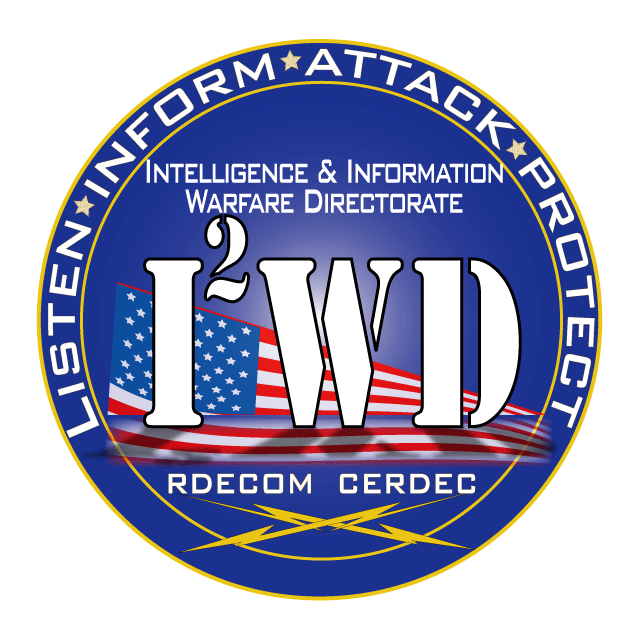 Intelligence & Information Warfare Directorate          
Mr. John Lynch, PM                                                             (732) 427-5534                            john.lynch4@us.army.mil
Praemittias Systems LLC      Mr. Reid Clayton, CEO                  (720) 937-5735                         reidc@praemittias.com
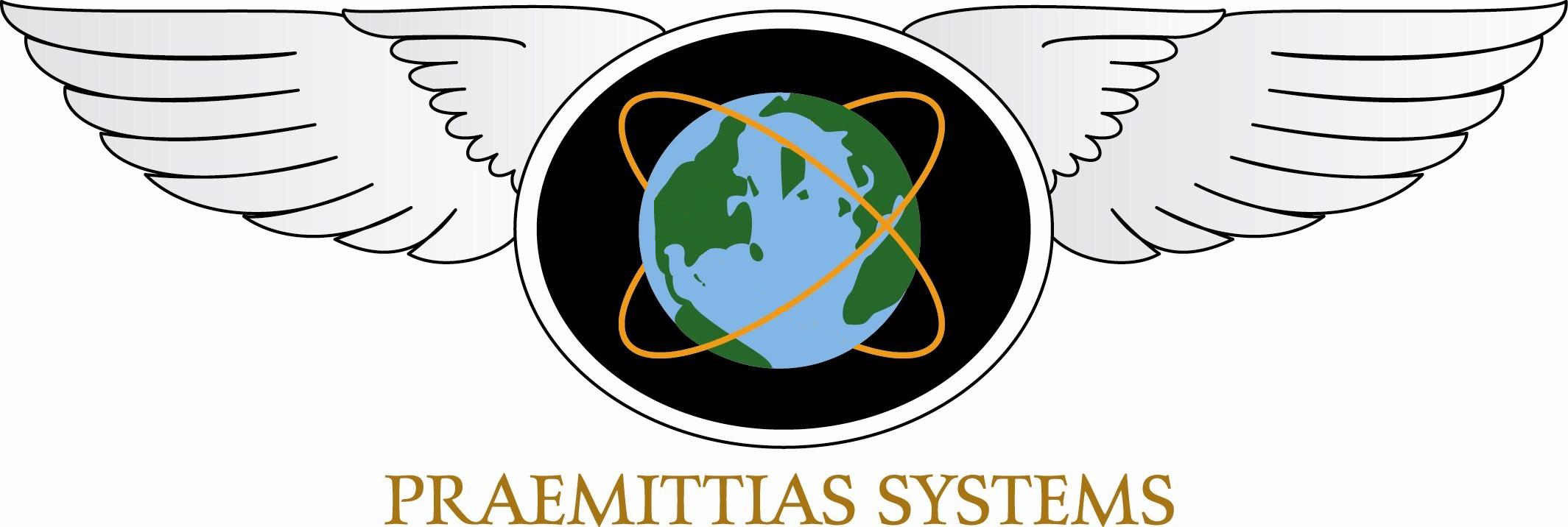 This WOLFHOUND Training
is classified
UNCLASSIFIED // For Official Use Only
References to specific:

  Equipment capabilities
  Radio frequencies
  Mission information and/or
  Related reporting

               May increase the security classification
WOLFHOUND Concept of Operation
WOLFHOUND :

A ground-based direction-finding (DF) tool
Used for Early Warning / Force Protection
Designed to target Very High Frequency (VHF) and low-range Ultra-High Frequency (UHF) push-to-talk (PTT) radios (i.e., the ICOM IC-V8)
ICOM IC-V8
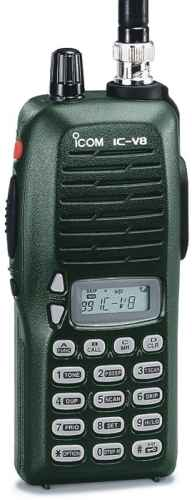 WOLFHOUND Concept of Operation
WOLFHOUND is:

  Modular
  Lightweight
  Versatile
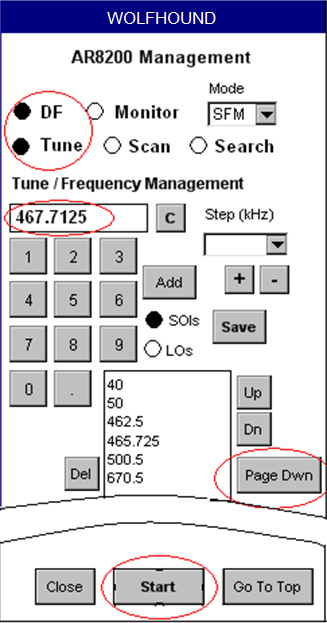 Direction Finding
Monitor and Record voice communications
Allows native speakers or translators to monitor voice traffic to aid in Target ID and/or Location
WOLFHOUND Concept of Operation
Two Modes of Operation
Stand-alone Mode
Cooperative Mode

Four Deployment Configurations
(Defined by Remote Antenna usage)
Custom Backpack (Hands-free &
       weapon-ready operations)
Vehicle-mounted (Mobile operations)
Fixed Site (Static operations;
       I&W and Force Protection)
Hand-held
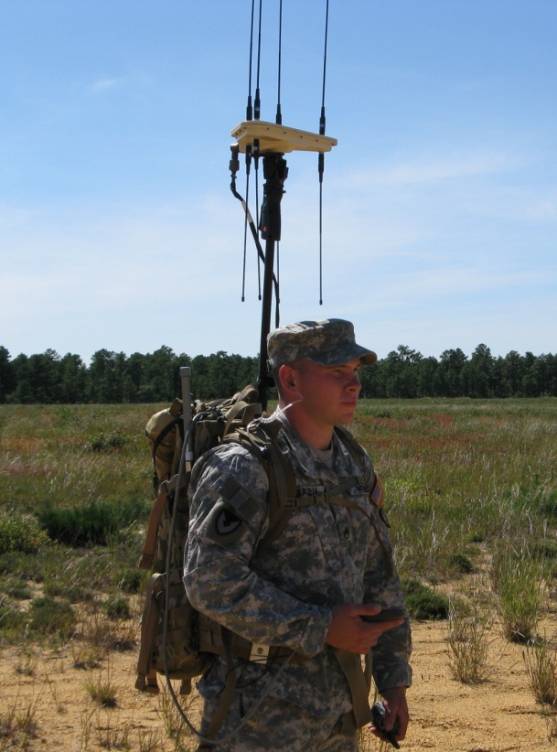 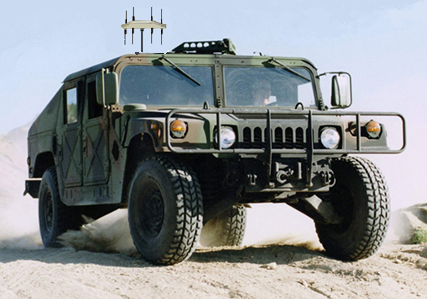 WOLFHOUND 
Concept of Operation
Stand-Alone Mode
 A lone Operator detects an emitter and vectors around it
  WOLFHOUND generates a line-of-bearing (LOB) toward the
    emitter and displays it on the touch-screen Display Head
  As the operator vectors and the emitter continues to
    transmit, more LOBs are generated & displayed
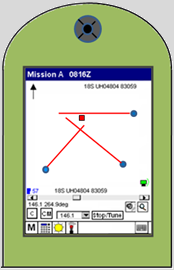 LOBs will start to cross
    one another on the
    Display Head
  The intersection of the
    LOBs represents the
    location of the emitter
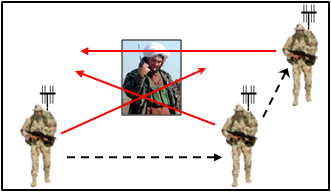 WOLFHOUND Display Head
WOLFHOUND 
Concept of Operation
Cooperative Mode
Three WOLFHOUND Operators are networked together using small Wireless Routers
They position themselves around an emitter
With a single transmission from the emitter, three LOBs are generated simultaneously, one from each WOLFHOUND unit
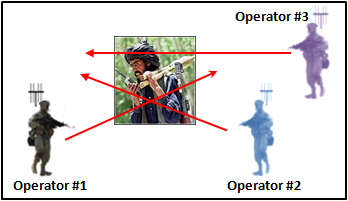 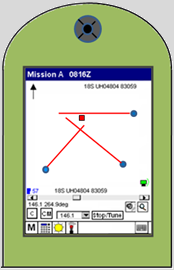 Three LOBs are generated at the same time by a single radio transmission
All three LOBs appear on each Operator’s
     Display Head
Cooperative Mode
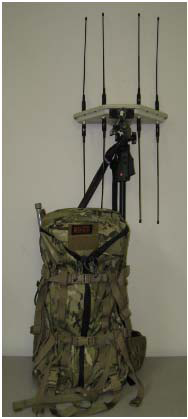 Custom Backpack 
for
Dismounted Operations
WOLFHOUND
Deployment Configurations
Custom Backpack
Display Head is worn on the operator’s forearm or attached to backpack shoulder strap
Remote Antenna is secured to an adjustable mast attached to the frame of the backpack
Hands free and weapon ready
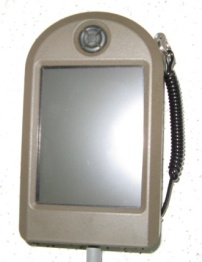 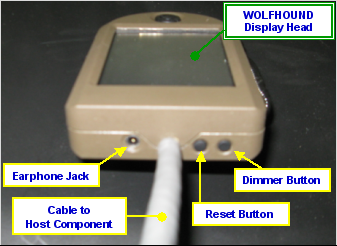 WOLFHOUND
Deployment Configurations
Fixed Site
Remote Antenna has Pica tinny-style rail to facilitate user-originated mission solution
Designated listening post and I&W
Early Warning / Force Protection

Vehicle Mount
Early detection and warning in support of mobile operations
Remote Antenna attaches to user-originated vehicle mount
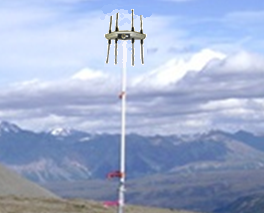 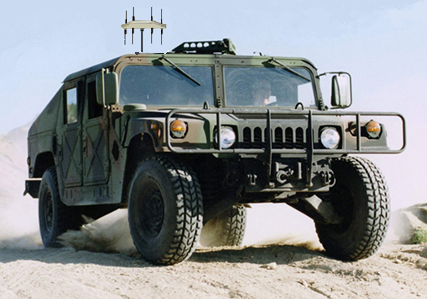 WOLFHOUND
Deployment Configurations
Hand-held
The Remote Antenna is hand-carried

Either Stand-Alone or Cooperative Mode
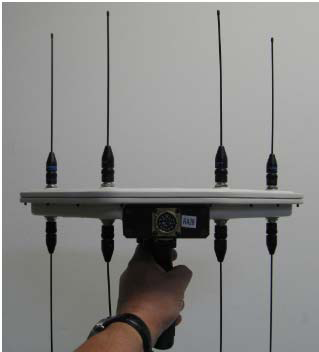 The Hand-held deployment configuration should be considered only in instances that do not impair:

  Mobility of the WOLFHOUND Operator

  Weapons deployment capability
Key Points for Leaders
Key Points for Leaders:
WOLFHOUND should be briefed as a Force Protection system
							Why?  
Because WOLFHOUND has an audio recording capability, this could lead to the system being classified as signals. 

Post-Mission processing requires analyst involvement, especially for post-mission audio.

System classification is FOUO, but processed post-mission files are higher.

Destruction Plan - destroy the thumb drive.
Key Points for Leaders:
Ground-based Direction Finding (DF) is very difficult!
Basic understanding of movement techniques and signal
theory is a must.	

Mission Considerations:
Pre-mission preparation (frequencies, movement, targeting)
. WOLFHOUND is not a “magic” box, it should be used as part of an overall CONOP
  Proper spacing and movement during operation 
	  (sometimes “boxing” around a target)
4.  Jammers render WOLFHOUND ineffective, i.e., if WOLFHOUND is within the jamming “bubble”
5.	Voice confirmation of target (by linguists / interpreters)